Straßenübersicht Ortschaft Prosigk Ortsteil Fernsdorf
Feldstraße
Friedrichstraße
Im Umfeld
Lange Straße
Neustadt
Ringstraße
Südlich des Weges
Weg im Unterfeld
9	Weg von Gahrensdorf
10	Weg von Görzig
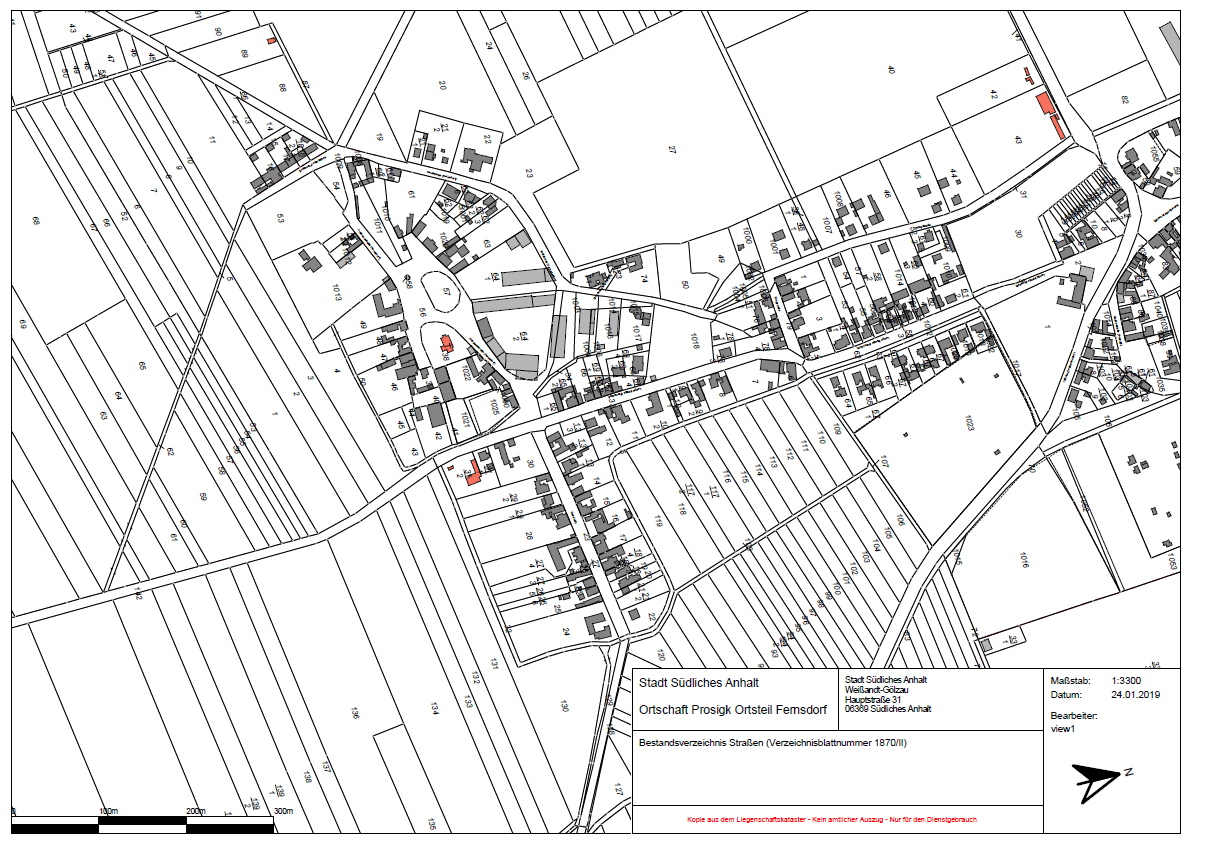 Bushaltestellen
(LBW bzw. massiv)
4
7 (siehe auch andere Übersicht)
1
5
8
2
10
6
3 (siehe auch 
andere Übersicht)
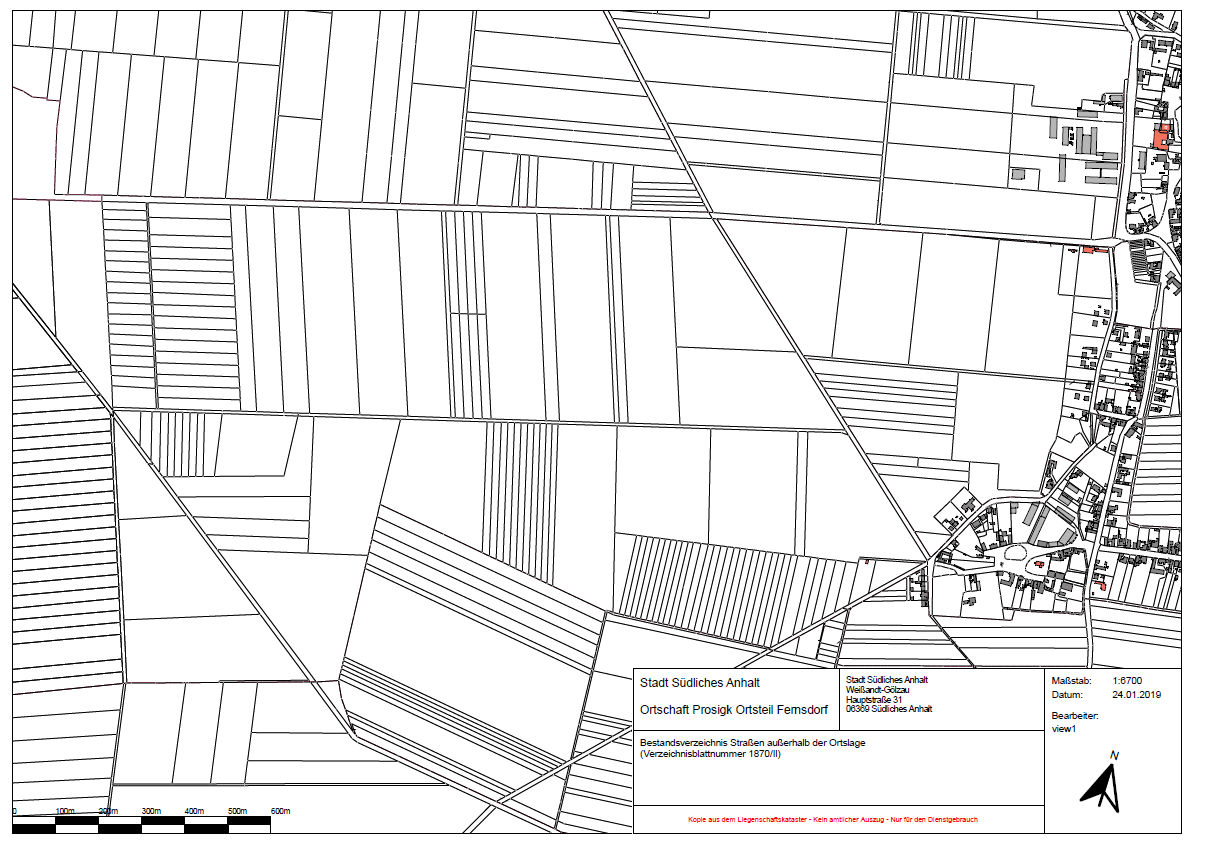 Teil 1
7 (siehe auch andere Übersicht)
9
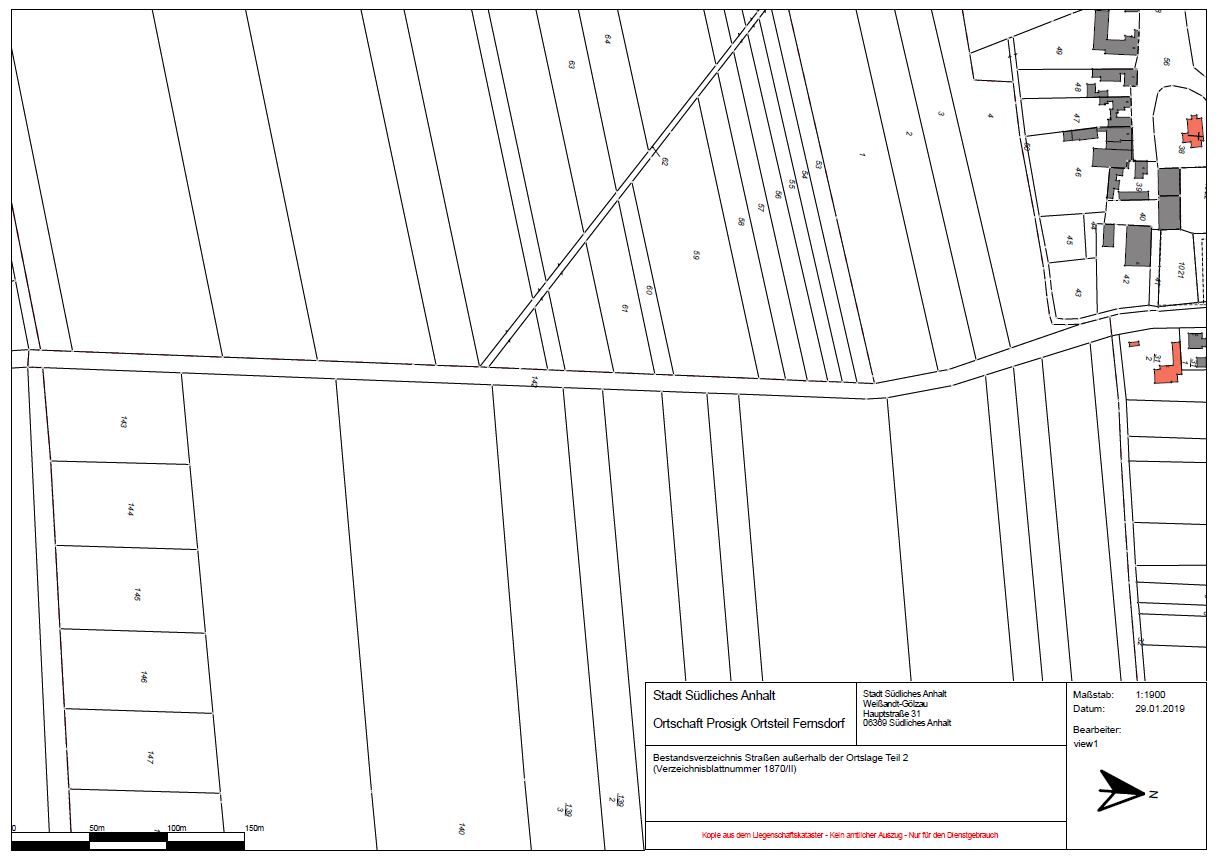 3 (siehe auch andere Übersicht)